Матрёшка—символ России. Эту игрушку , образ русской девочки  в сарафане и  платочке,  иностранцы везут из нашей страны  как память  о  культуре  великой державы.
Вот так!!!
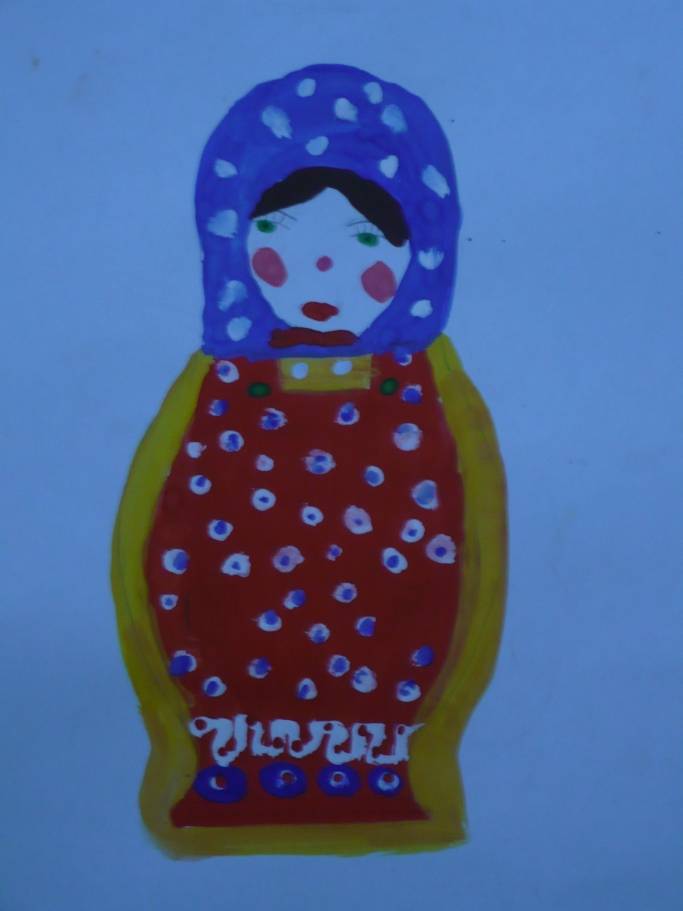 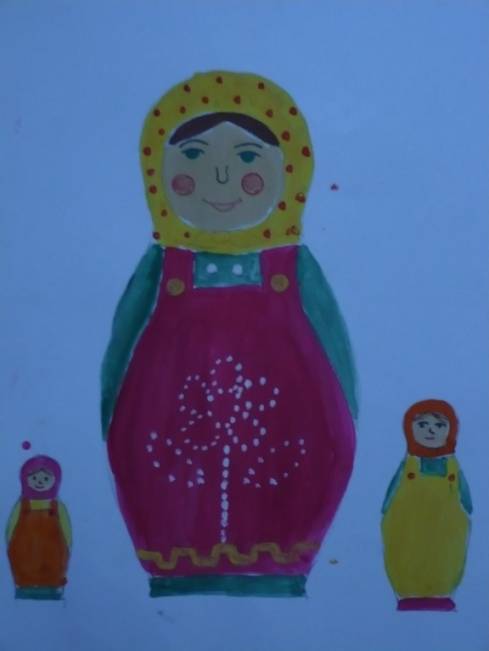 А таких матрёшек нарисовали мы
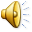 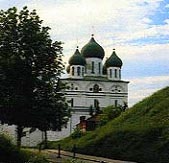 Недалеко от Москвы в очень живописном месте находится село Жостово. Это село прославилось не только в нашей стране, но и за рубежом. А знаменито оно тем, что никто лучше местных умельцев не может рисовать цветы на железных подносах.
В XIX веке на Руси широкое распространение получает заморский напиток – чай. Он вытеснил традиционно русский сбитень, медовуху и различные травяные настои. Возникла целая церемония чаепития. Тульские мастера принялись за изготовление самоваров. Вместе с самоваром на стол ставился и поднос, который также стал непременным участником русского чаепития.
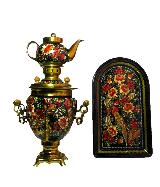 В старых книгах нашлись записи о том, что в 1825 году местный крестьянин Филипп Вишняков с сыном открыл мастерскую по изготовлению металлических расписных подносов.
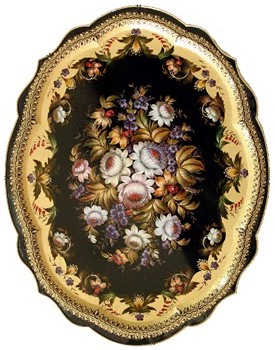 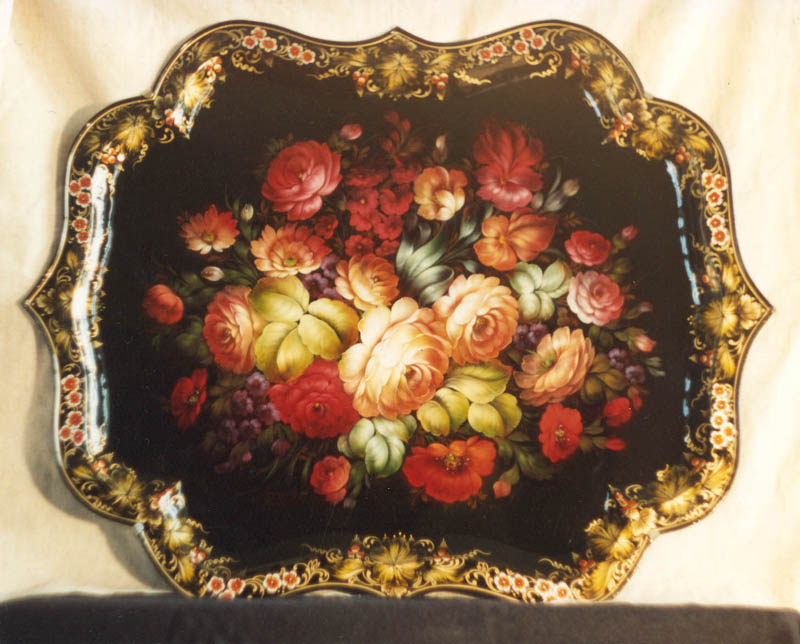